IZDELAJ SVOJ FILTER ZA VODO
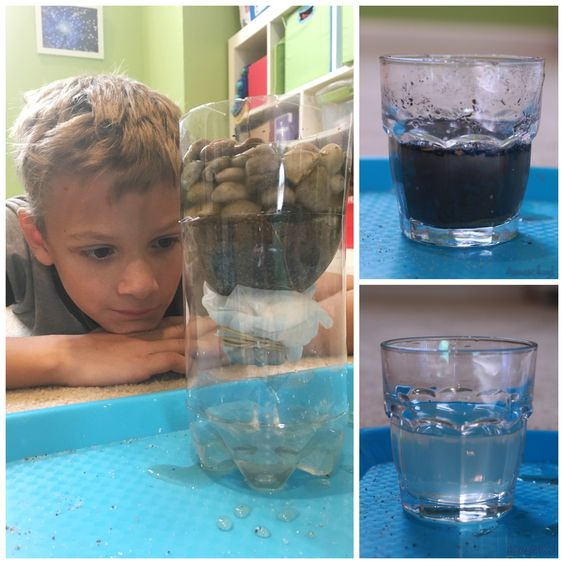 Pesek,
kamenje,
oglje,
gosto tkanino ali vato,
plastenko z odrezanim dnom,
kozarec, v katerega bo odtekla čista voda in
blatno in naravnih snovi polno vodo.
POTREBUJEŠ
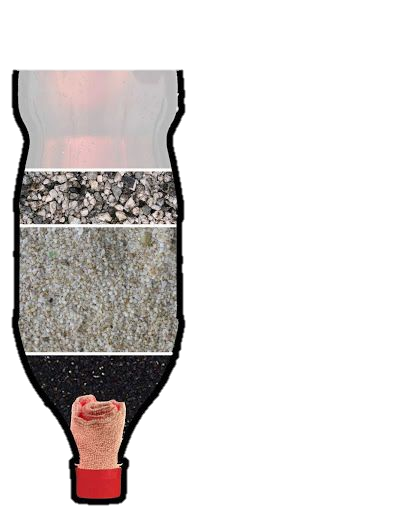 Odrezano plastenko obrni tako, da bo vrat spodaj in jo položi v kozarec.

V vrat plastenke vstavi gosto tkanino oz. vato.

Na tkanino položi oglje.

Dodaj pesek.

Na vrh položi kamenje.

V filter vlij umazano vodo in preveri, če jo ta resnično prečisti.
POSTOPEK
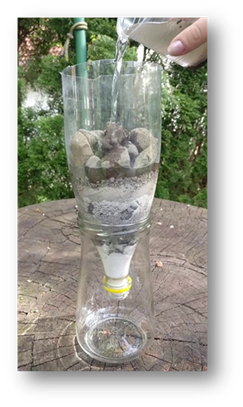 Si kaj opazil/-a?

Kdaj bi bil tak filter uporaben?
UGOTOVITVE